Cadbury Schweppes C-196/04
Louise Simonot, Cecelia Taylor, Brooke Wurzburger
Diagram
United Kingdom 30% tax rate (1996)
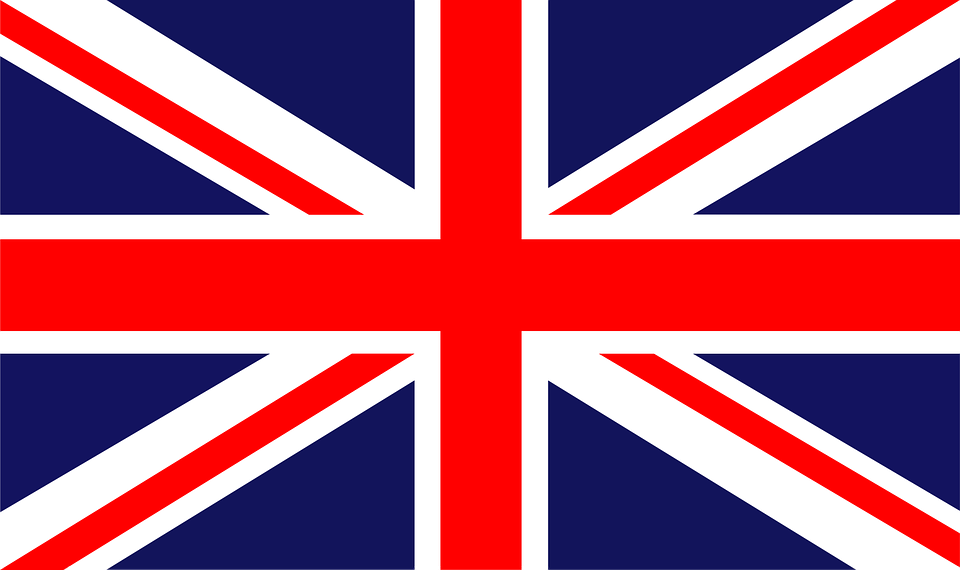 Cadbury Schweppes Treasury Service -
Ireland
12.5% Tax
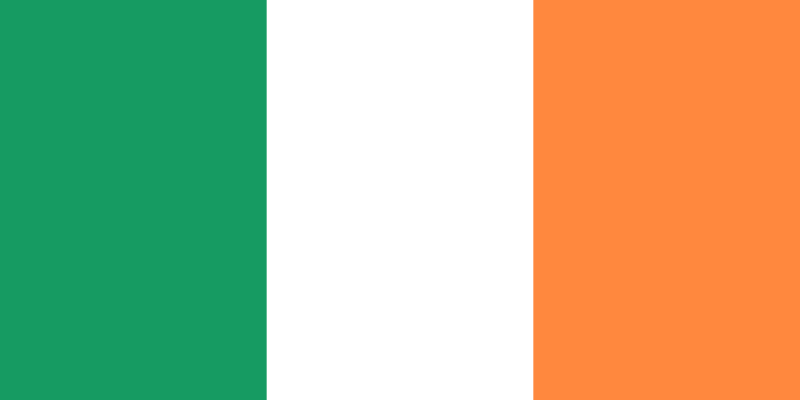 European Court 
of Justice
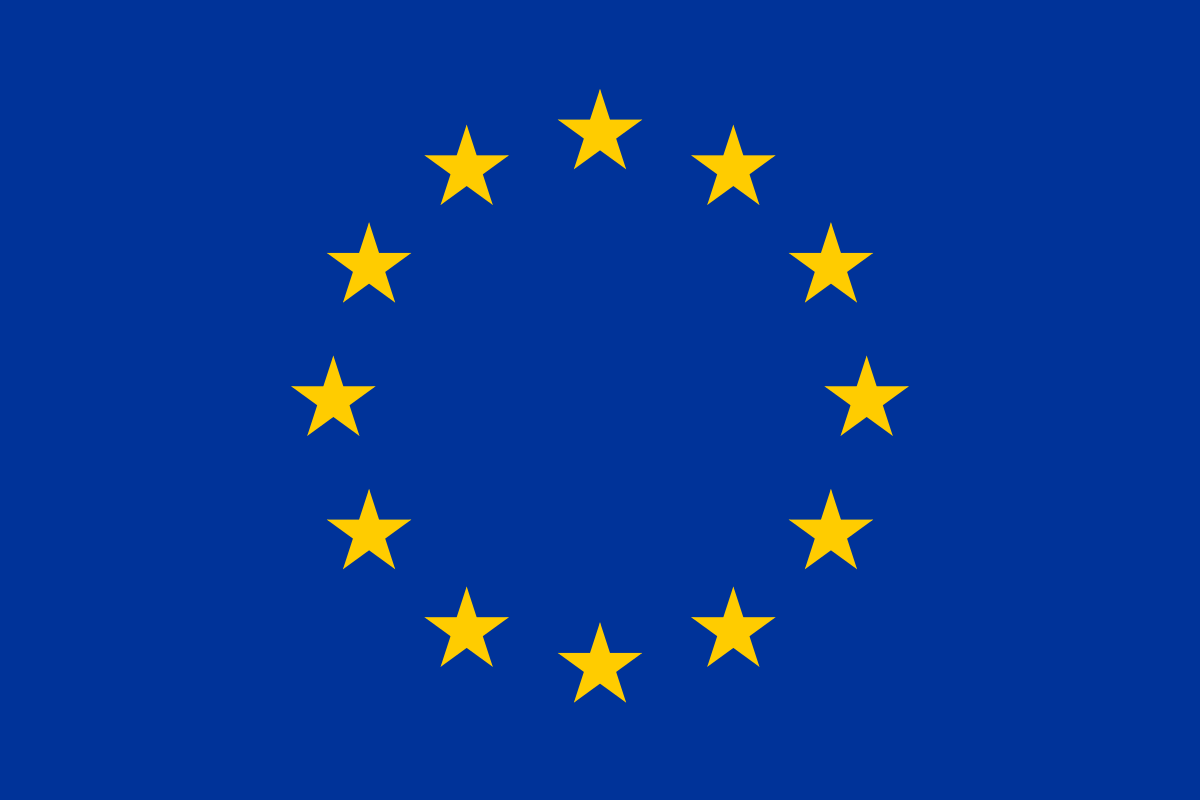 Cadbury Schweppes Treasury International
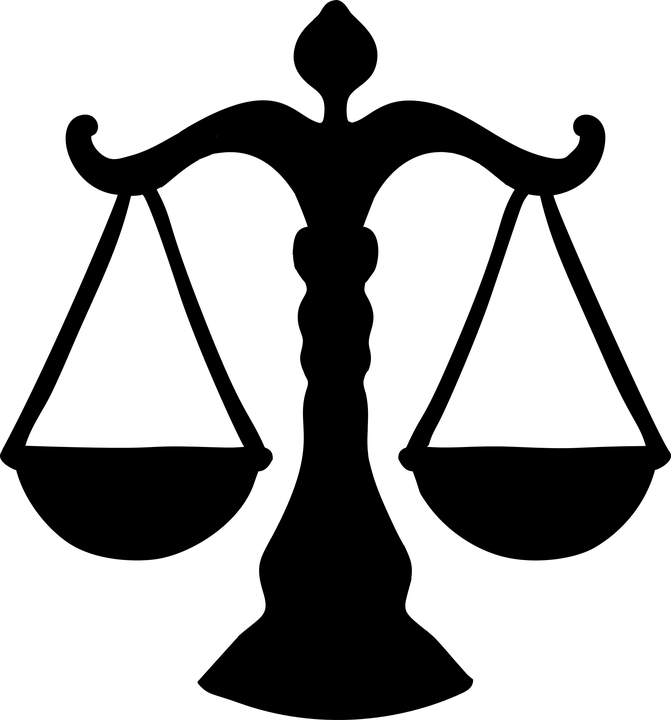 Commission of Inland Revenue
Cadbury Schweppes - Parent company
Problem- Anti-tax avoidance measures for CFCs: contrary to the freedom of establishment ?
UK anti-tax avoidance rules (1988) tax foreign subsidiaries of UK companies, in opposition to EU rules on freedom of establishment and movement of capital
Cadbury-Schweppes had two subsidiary companies benefiting from 10% tax rate in Ireland
UK Government forced the company to pay the difference between the Irish and the UK rate → Cadbury was asked to pay £8.6m
Cadbury Schweppes Overseas Ltd. vs Commission of Inland Revenue (British government) brought to European Court of Justice in 2005
Case Details
UK controlled foreign company (CFC) rules - designed to prevent companies from avoiding British taxes by relocating capital to subsidiaries to countries with lower tax rates (tax havens)
UK CFC rules more restrictive than those in the European Union
CFC rules apply to “wholly artificial arrangements” (companies which establish in country only for tax benefits) but NOT to subsidiaries where “genuine economic activity” takes place → “motive test”
Wholly artificial arrangement must be intended to circumvent national law
Decision
Argumentation:
The ECJ determined that the CFC rules operates only when it is about wholly artificial arrangements. 
Even though the two subsidiaries were in Ireland only for benefiting the low tax rate, they were operating  genuine economic activities in Ireland. 
Comparability:
Freedom of movement of capital VS Freedom of establishment
Decision
Justification:
The CFC legislation had no reason to be applied here as CSTS and CSTI carried on genuine economic activities in Ireland.
The ECJ ruled that UK tax rules on foreign subsidiaries of British companies restricted the freedom of establishment (art. 43, 48 EC & 52 EC) without any justification
A Member State can’t hinder the freedom of movement in another Member State and justify it by a low level of taxation in that state
[Speaker Notes: Member State cannot hinder
the exercise of the rights of freedom of
movement in another Member State by
using the pretext of a low level of taxation
in that
State.]
Implications for the Future
Opened doors for other large companies like Cadbury Schweppes to use lower taxing countries for their subsidiaries
 if they were “wholly artificial arrangements”
Since the UK’s tax rules were ruled as “restrictive,” the UK must look over laws and see if others may not be compliant with EU treaties
Could face more lawsuits if not
Freedom of Establishment can be used as a basis for trial in future cases by other Multinationals
Sources
Cadbury Schweppes: What the analysts say. (15 March 2007). Retrieved from https://www.theguardian.com/business/2007/mar/15/cadburyschweppesbusinessl.
Catley, S. (27 September 2006). Cadbury Schweppes: how sweet it is to be loved by the EU. Retrieved from https://uk.practicallaw.thomsonreuters.com.
Wallop, H. (12 September 2006). Cadbury wins landmark tax case against Treasury. Retrieved from https://www.telegraph.co.uk/finance/2947160/Cadbury-wins-landmark-tax-case-against-Treasury.html.
Press Release No. 37/06: Advocate General’s Opinion in Case C-196/04. (2 May 2006). Retrieved from http://europa.eu/rapid/press-release_CJE-06-37_en.htm.
Cadbury Schweppes and Cadbury Schweppes Overseas, Opinion of Monsieur Léger, Case C-196/04http://curia.europa.eu/juris/showPdf.jsf;jsessionid=DD6265F33007E7C60722BDA366A1BBFE?text=&docid=56602&pageIndex=0&doclang=en&mode=lst&dir=&occ=first&part=1&cid=10650074
Cadbury Schweppes and Cadbury Schweppes Overseas, Judgement of the Court (Grand Chamber),http://curia.europa.eu/juris/showPdf.jsf;jsessionid=DD6265F33007E7C60722BDA366A1BBFE?text=&docid=63874&pageIndex=0&doclang=EN&mode=lst&dir=&occ=first&part=1&cid=10650074